More Than Three-Quarters of Adults with New Coverage Said They Were Very or Somewhat Satisfied with It
Overall, how satisfied are you with this new health insurance?
Not at all satisfied
Not very satisfied
Somewhat satisfied
Very satisfied
14
78
13
79
16
77
11
84
19
73
10
87
15
78
15
73
10
82
27
65
9
85
17
74
13
82
Adults ages 19–64 who selected a private plan or enrolled in Medicaid through marketplace or have had Medicaid for less than 1 year
Notes: Segments may not sum to indicated total because of rounding. Bars may not sum to 100 percent because of don’t know/refusal to respond. FPL refers to federal poverty level. * This includes some individuals who enrolled in Medicaid outside of the marketplace, but have been covered by Medicaid for less than 1 year. Source: The Commonwealth Fund Affordable Care Act Tracking Survey, April–June 2014.
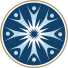